Using NLP to Support Scalable Assessment of Short Free Text Responses
Alistair Willis

Department of Computing and Communications,
The Open University, UK
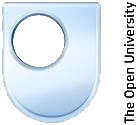 e-assessment at the Open University
Short answer questions 
assess detail and specific knowledge
ability to verbalise knowledge
cognitively different from Multiple Choice Questions:
student is unprompted

Valuable assessment method for distance learning
eg. Open University
MOOCS

Open University has large answer sets for training data
high population courses
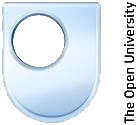 e-assessment at the Open University
Online, automatically marked questions in use for Level 1 OU Science
successful in formative assessment
positive student feedback

moving towards summative assessment


BUT
Existing system uses (simplified) regular expressions
need to be written by computing expert

Difficult to write effective marking rules
(near) impossible for non-computing expert
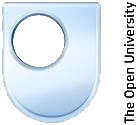 Automatic assessment at the OU
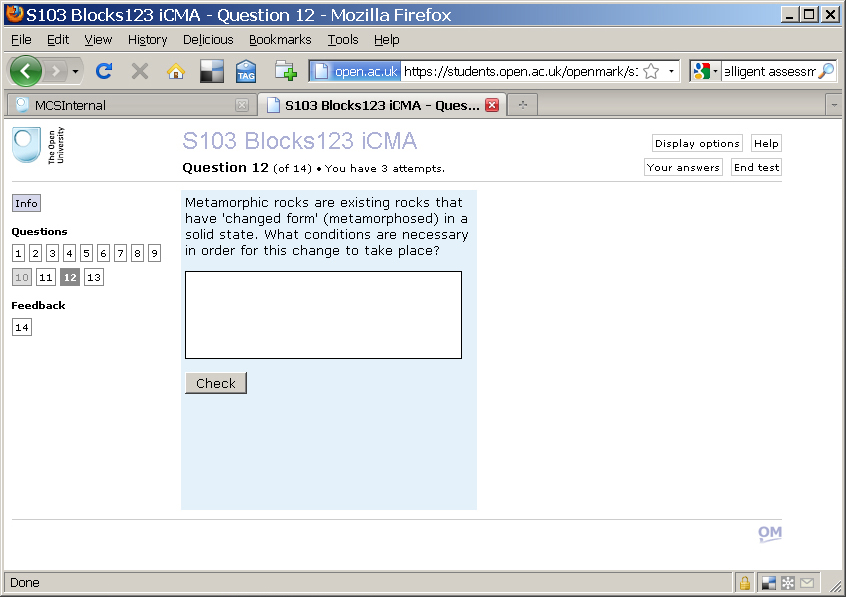 Automatic assessment at the OU
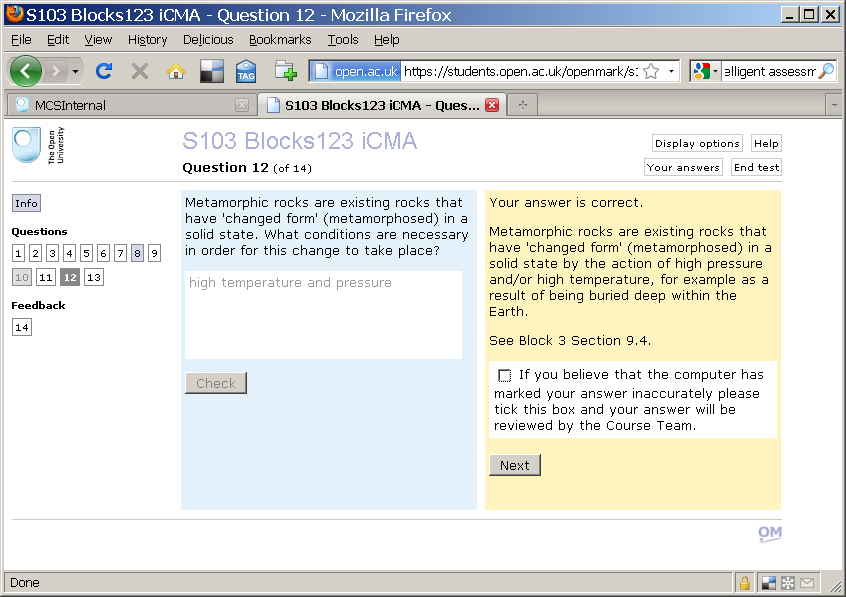 e-assessment architecture
Mark scheme maps student input onto mark

Can we simplify mark scheme authoring?
Student input
Virtual Learning Environment
Answer Server
Mark/ feedback
Question mark scheme
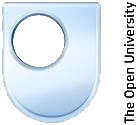 Requirements for automatic assessment system
Award of marks should be:

consistent

explanatory
why was this mark (not) awarded?

maintainable
by a domain expert
not necessarily a computer scientist
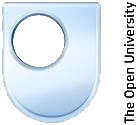 Requirements for automatic assessment system
Award of marks should be:

consistent

explanatory
why was this mark (not) awarded?

maintainable
by a domain expert
not necessarily a computer scientist


“Traceable” (eg. QAA requirement)
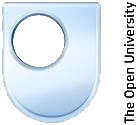 NLP for e-assessment
How much linguistic analysis is actually needed?

bag of words/keyword analysis not good enough

		high temperature and pressure	(  )

		high pressure and temperature	(  )

		temperature and high pressure	( X )

But deep parsing can overcommit (eg. IAT by Mitchell et al, 2002)

		( high pressure ) and temperature
	v.
		high ( pressure and temperature )
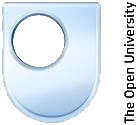 Marking as Information Extraction
Treat marking as rule-based Information Extraction task 

matching rules express the mark scheme (Junker et al 1999)
keyword recognition + linear word order
simple spelling correction ( edit distance ≤ 1 )

term(R, Term, I)
template(R, Template, I)
precedes(I1, I2)
closely_precedes(I1, I2)
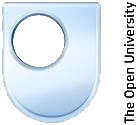 Example...
term(R, oil, I) ∧
term(R, less, J) ∧
template(R, dens, K) ∧
precedes(I, J)  correct(R)

		oil is less dense than water	(  )

		oil has less density than water	(  )

		water is less dense than oil	( X )
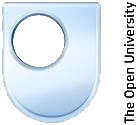 Amati
Amati system
make mark scheme authoring easy for tutors
domain specialist
not (necessarily) computing specialist

bootstrapping model
load an initial set of responses
mark responses (by hand)
repeat:
write/edit rules to reflect marks
extend set of responses
apply rules to extended set
confirm/change assigned marks
until no further improvement
apply rules to remaining responses
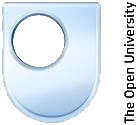 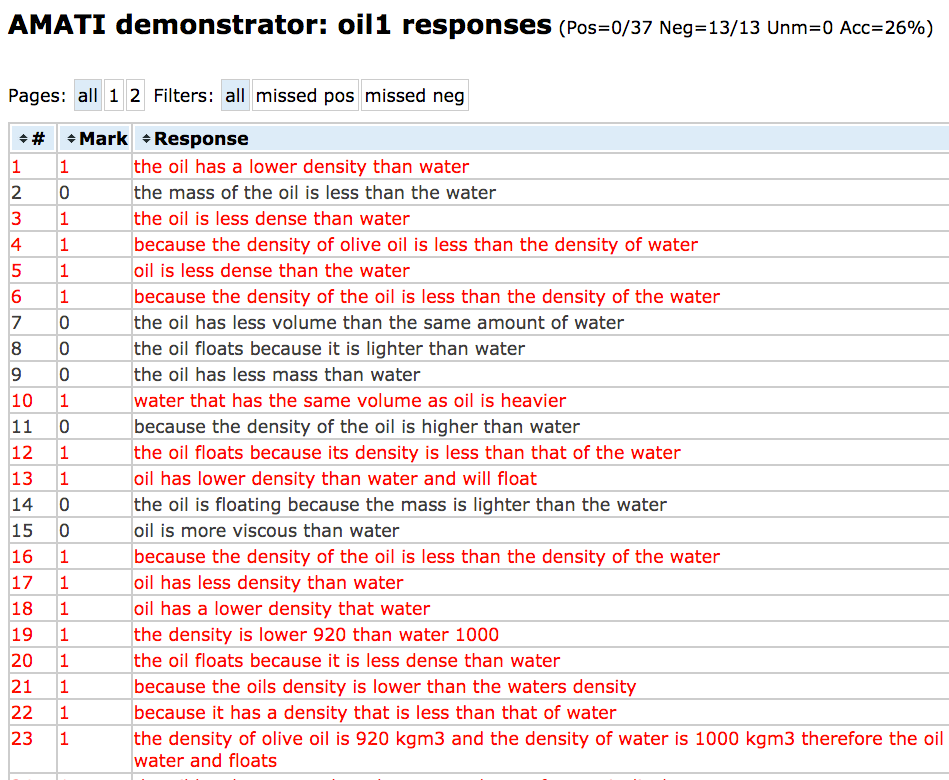 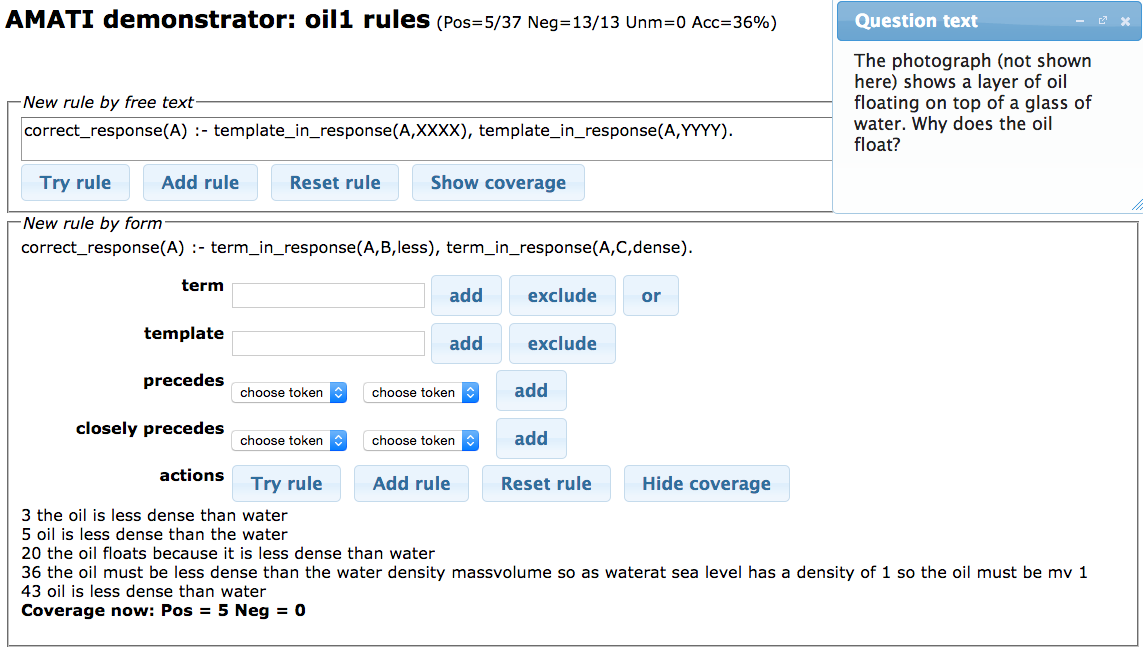 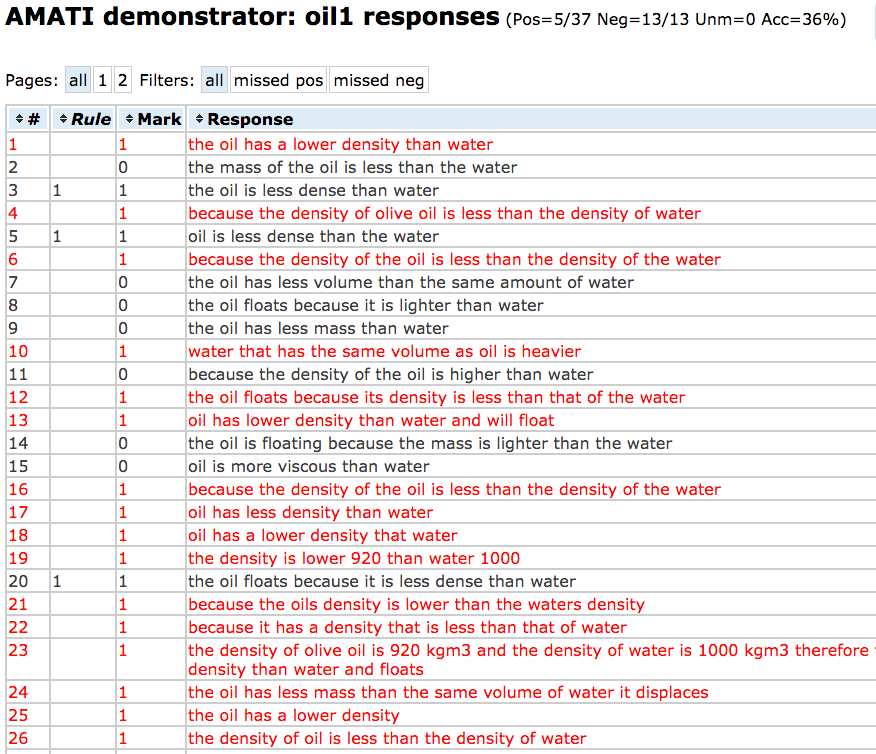 Evaluation
Is the representation language expressive enough?

How good are the Amati mark schemes?
How do they compare to a gold standard?
How do they compare to a human marker?

Tested on 6 questions
Student responses from two presentations (2008/2009)
Mark scheme built on 2008 responses
Tested on 2009 responses (unseen)
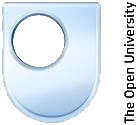 Test Set Construction
How to get a gold standard/ground truth?

Human marks can be unreliable
Low inter-marker agreement

Multiple-pass annotation
Initially marked by two subject-specialist tutors
allowed to confer during marking
Module chair as final authority
third marker
also adjudicates on disagreements
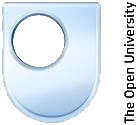 Results
High accuracy
although task is highly constrained

α higher than human inter-marker agreement on the same questions
71.2% ≤ α ≤ 88.2%
Rule Induction
To induce mark schemes, try Inductive Logic Programming
Aleph (Srinivasan 2004)

Amati proposes rules from marked responses
Still requires manual post-editing
eg. predicted rule:




matches
	high pressure and temperature
	high pressure and heat

Question author can make more intuitively plausible
repeated runs improve the overall coverage
term(R, high, A) ∧
	term(R, pressure, B) ∧
	term(R, and, C)  correct(R)
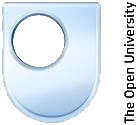 Some difficult responses
Lack of linguistic knowledge not necessarily a drawback

		The oil floats on the water because it is lighter


		The oil floats on the water because it is heavier


Applying BOD, mark both correct
better than attempting to resolve pronoun
easier with linear word order than syntactic analysis
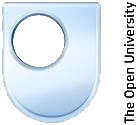 Some difficult responses
Hard to mark where students can give particular examples

A snowflake falls vertically with a constant speed. What can you say about the forces acting on the snowflake?

abstract answers easy to mark
They are equal and opposite
no net forces
all forces cancel out
etc.

Much harder to predict all specific examples
the gravity and air resistance are the same
gravity is counteracted by drag
etc.
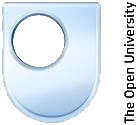 Discussion
Ongoing work

User studies
Formal comparison of responses marked “by hand” and with Amati
Compare time to mark and inter-marker agreement

Linguistic complexity

Multiple-mark responses
Better synonym handling
Feedback generation
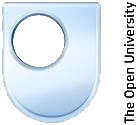 Thank you!
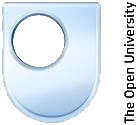